PUBLISHING AGREEMENTS
April 2019
PROFESSOR PAM WROTE A THING
NAILED IT, PAM!
I’M PAM!
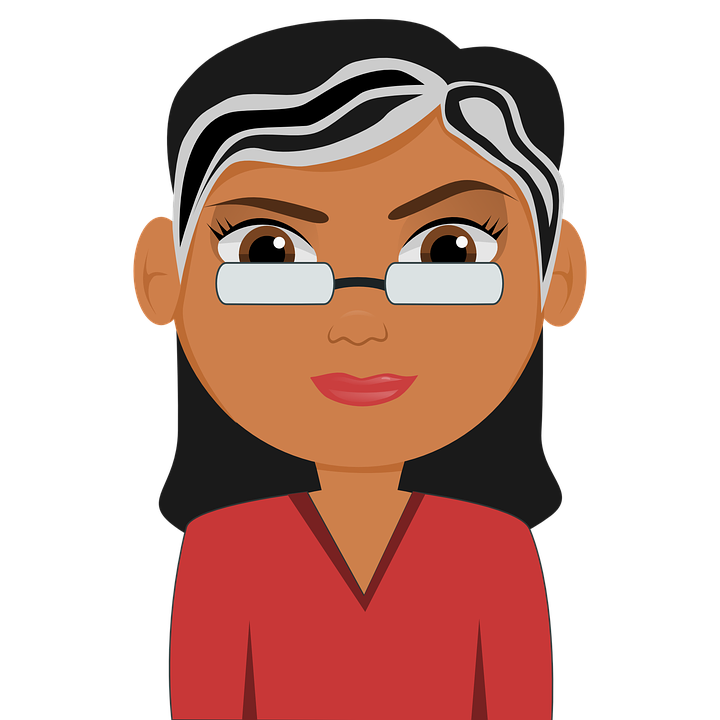 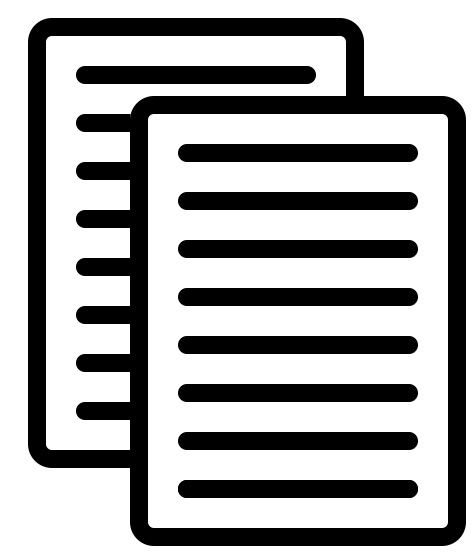 GRANT- FUNDED
PROFESSOR PAM WROTE A THING
GRANTS! GET YEH GRANTS!
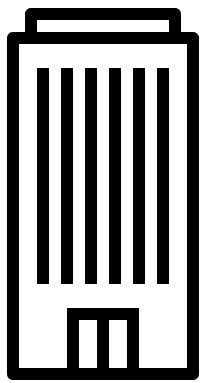 NO PROBS, GRANTING AGENCY!
ARTICLES MUST BE 
OPEN ACCESS, 
YEH HERE?
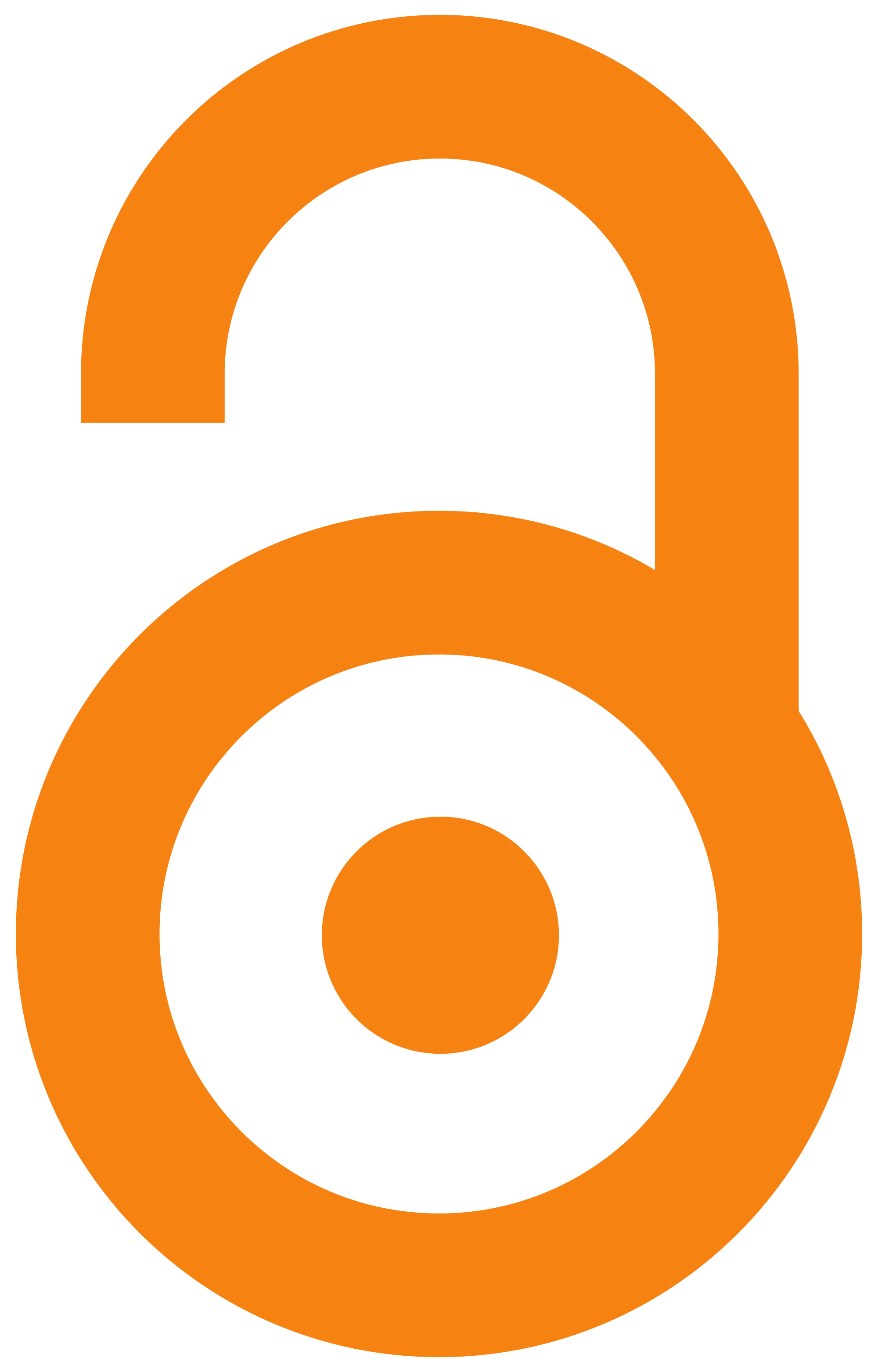 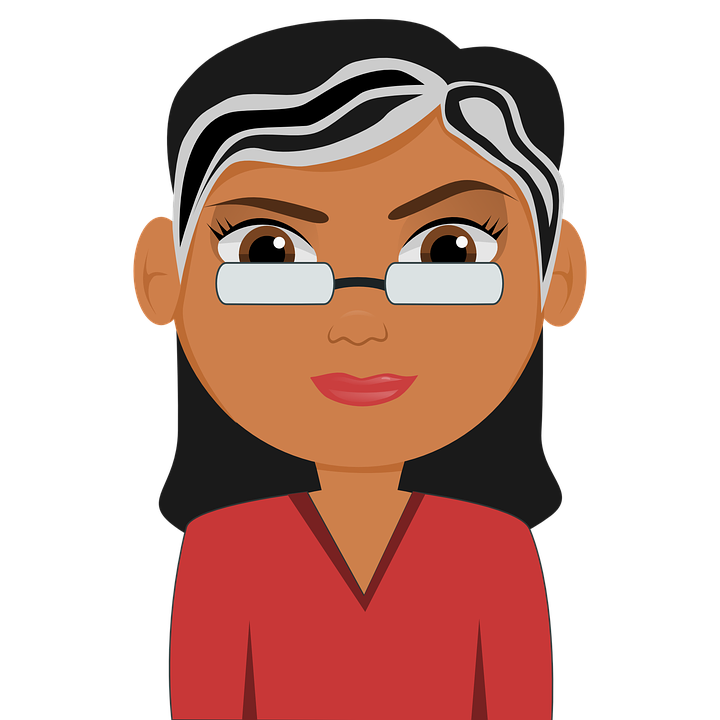 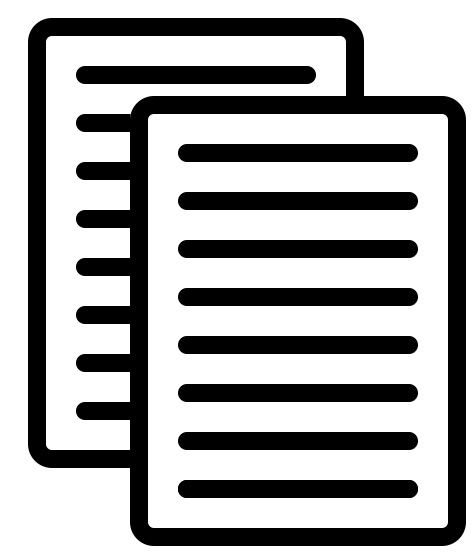 PROFESSOR PAM WROTE A THING
GIVE AWAY MY COPYRIGHT AND LOSE THOUSANDS OF DOLLARS? 

HMMM…VERY TEMPTING…
WHAT?!
WHO SAID THAT !?
OKEY DOKEY
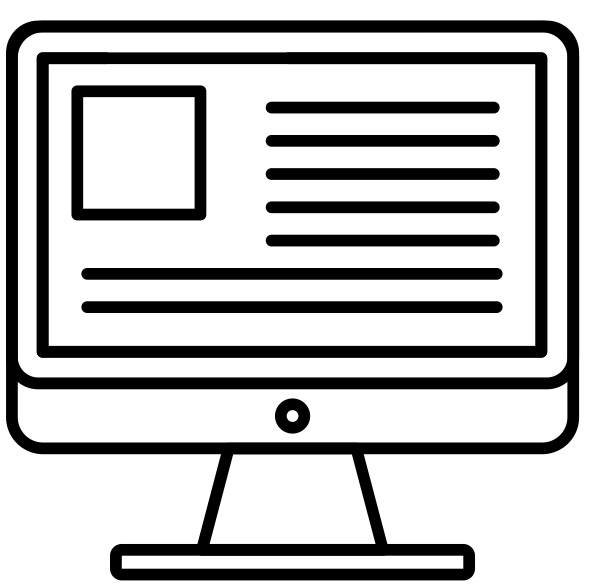 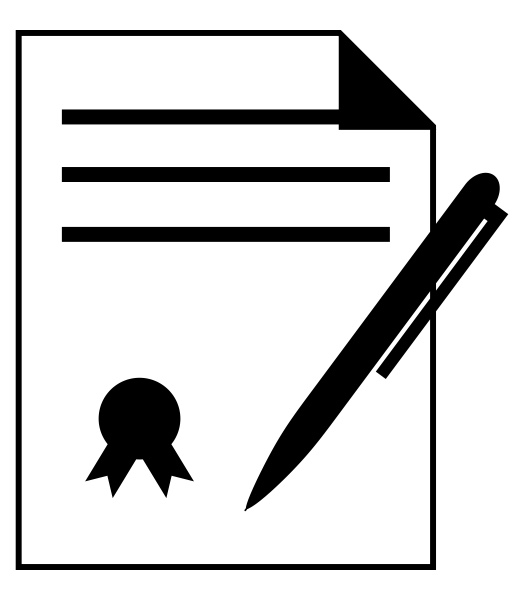 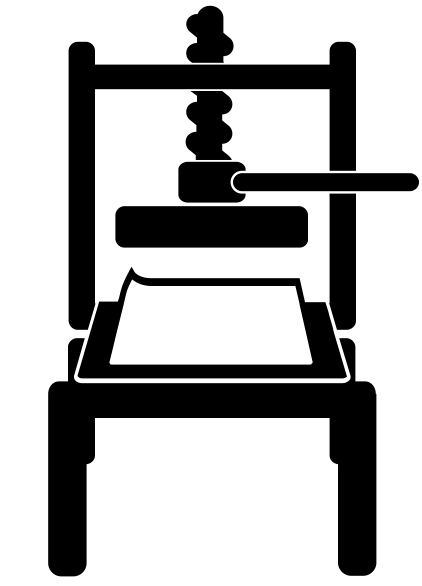 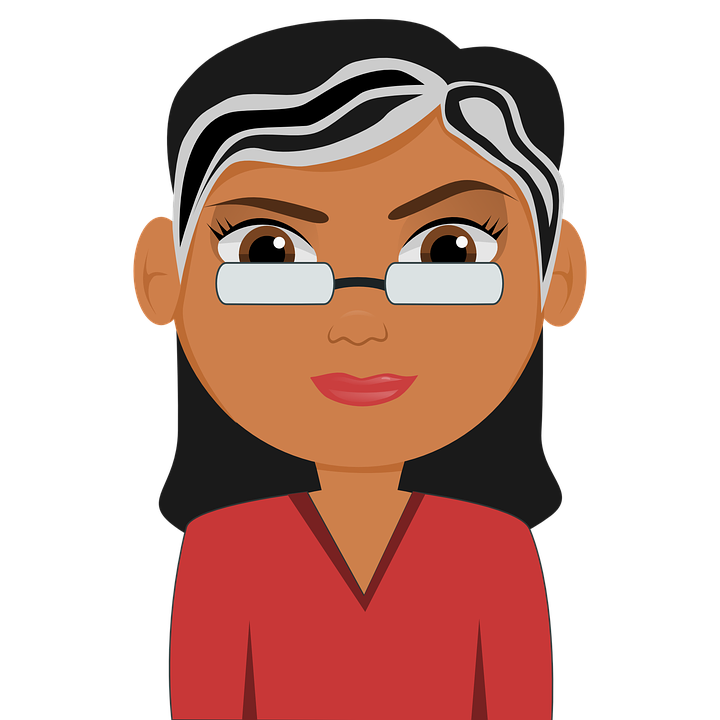 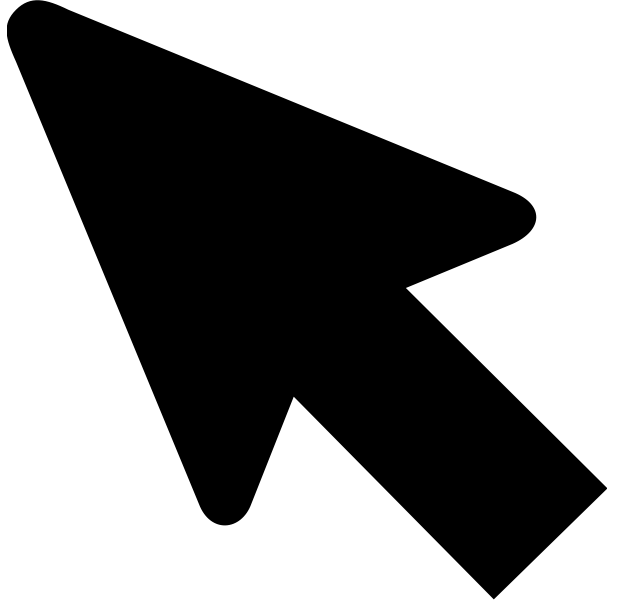 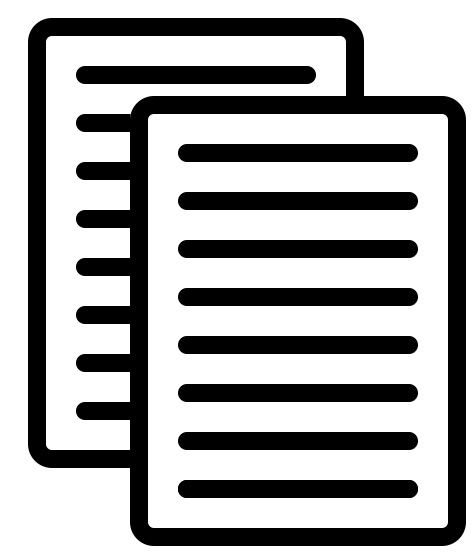 PROFESSOR PAM WROTE A THING
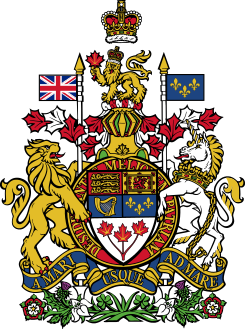 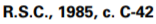 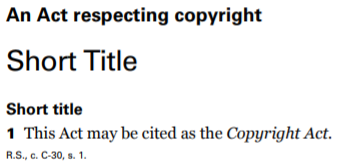 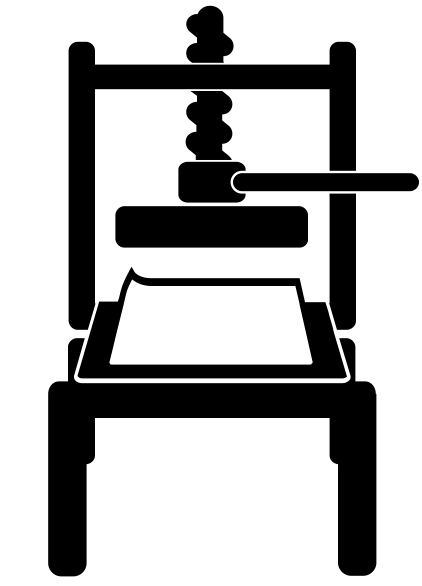 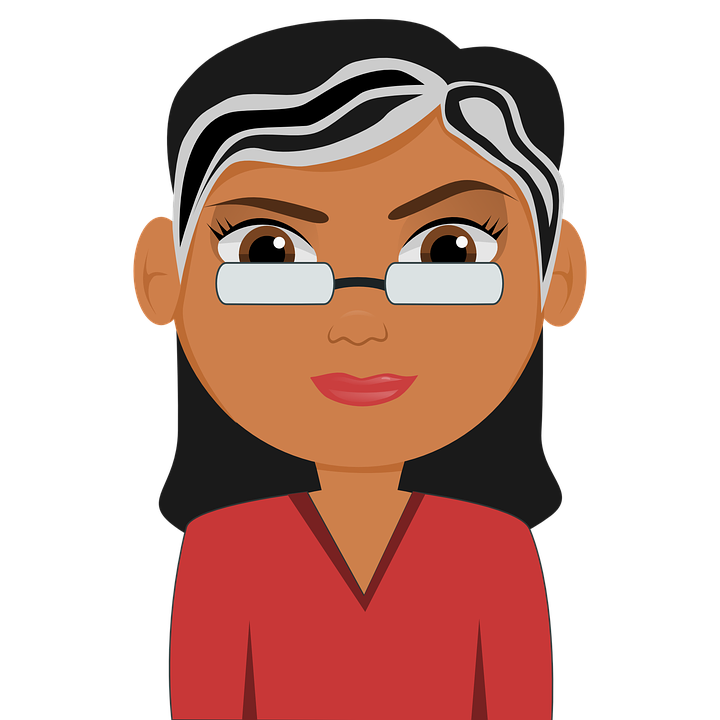 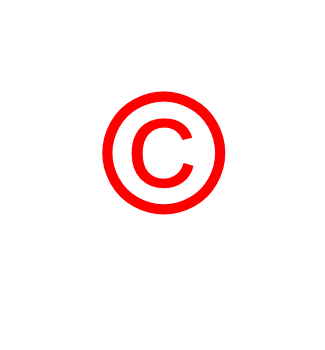 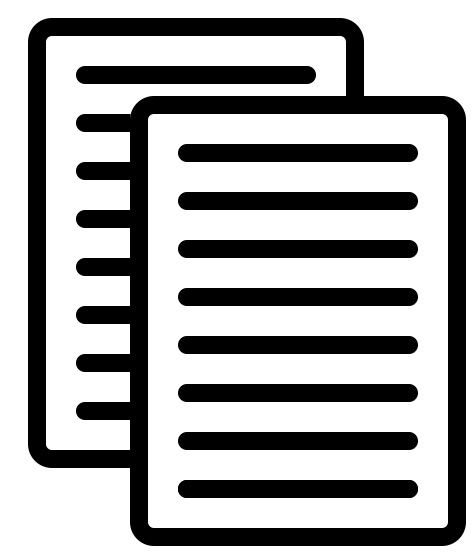 PROFESSOR PAM WROTE A THING
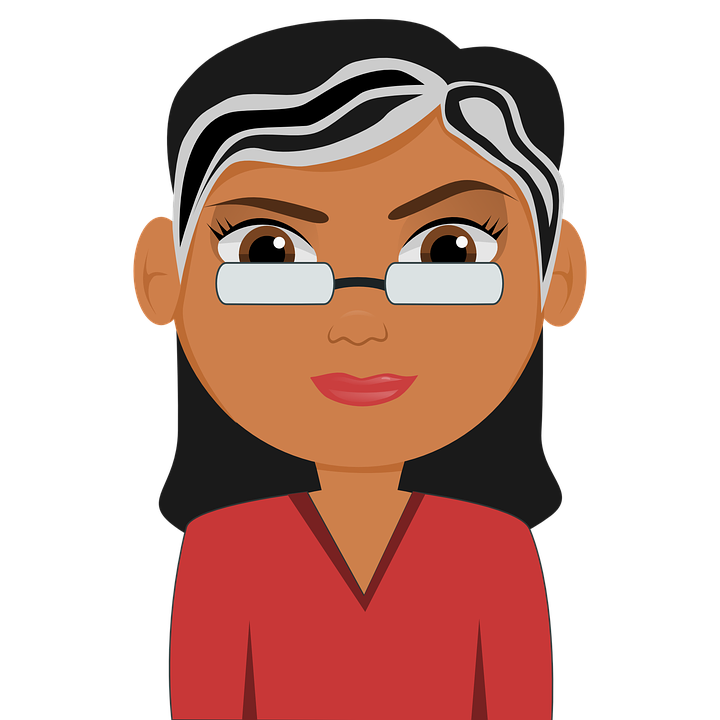 WHAT DOES THAT MEAN, OMNISCIENT  VOICE?
PAM’S TO DO LIST:

1. RETAIN RIGHTS 
TO MY WORK

2. MAKE MY WORK 
OPEN ACCESS
3. LEARN  ABOUT PUBLISHING AGREEMENTS
WHAT ARE PUBLISHING AGREEMENTS?
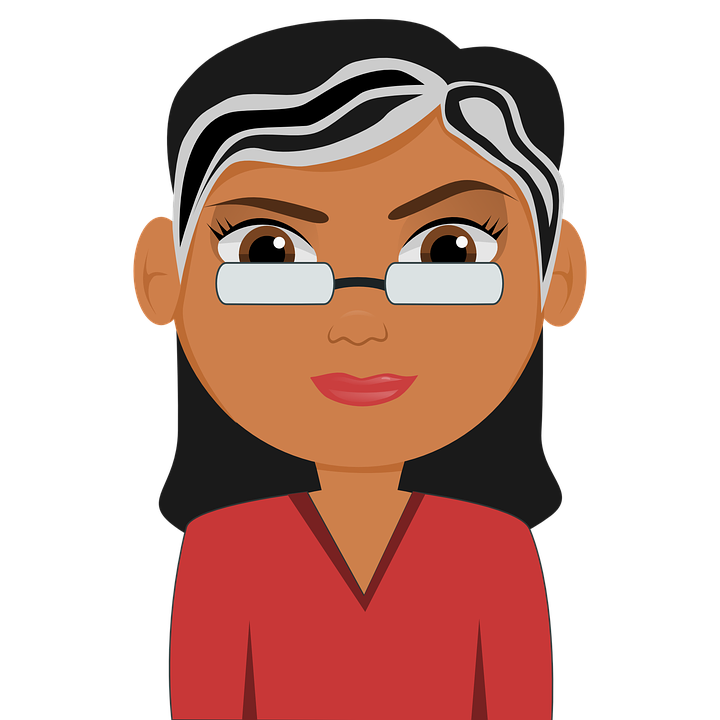 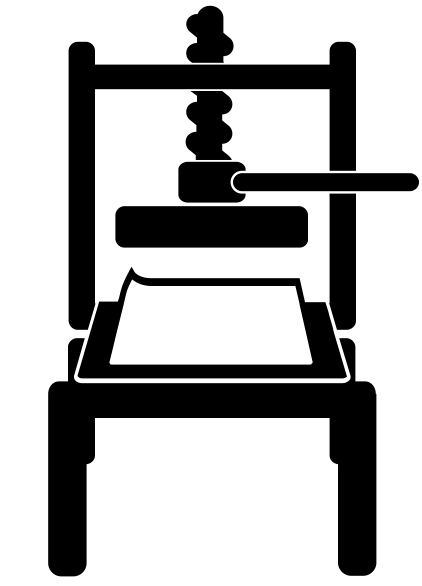 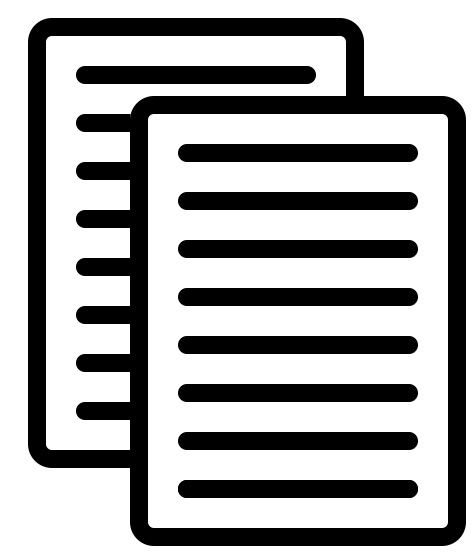 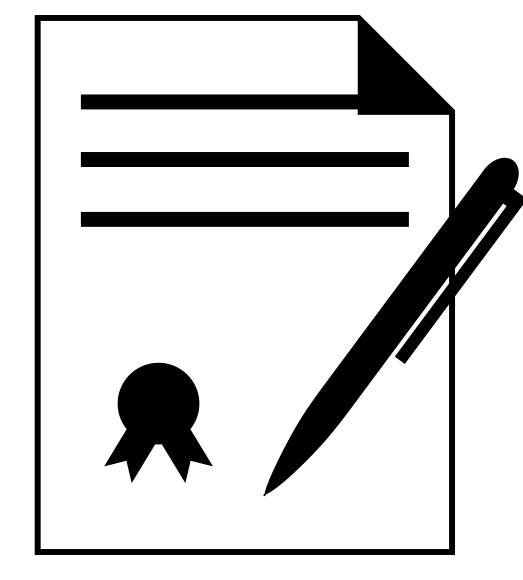 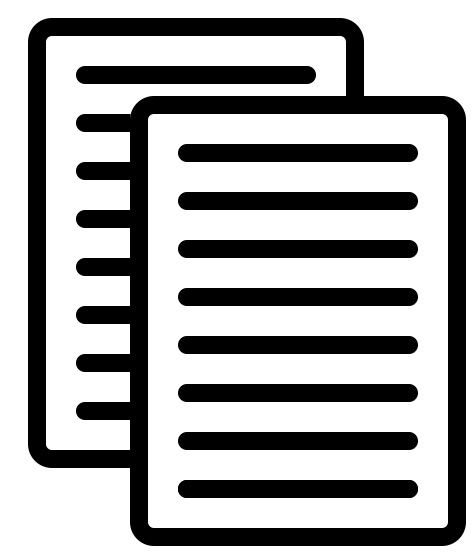 COMMITMENTS
EXPECTATIONS
WHAT ARE PUBLISHING AGREEMENTS?
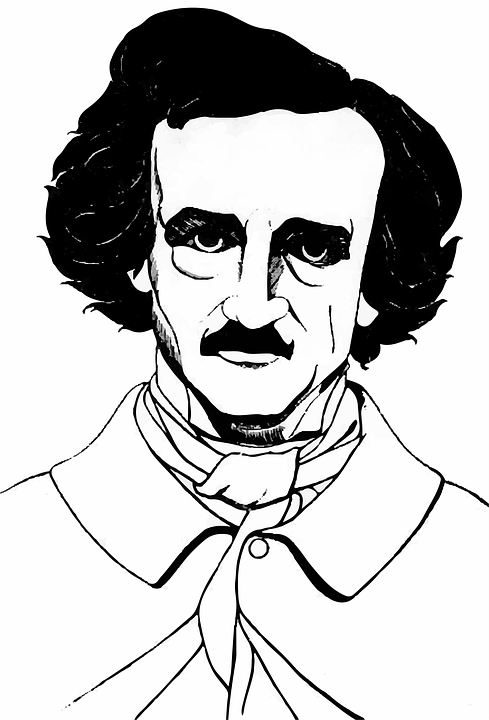 I’M SO POE!
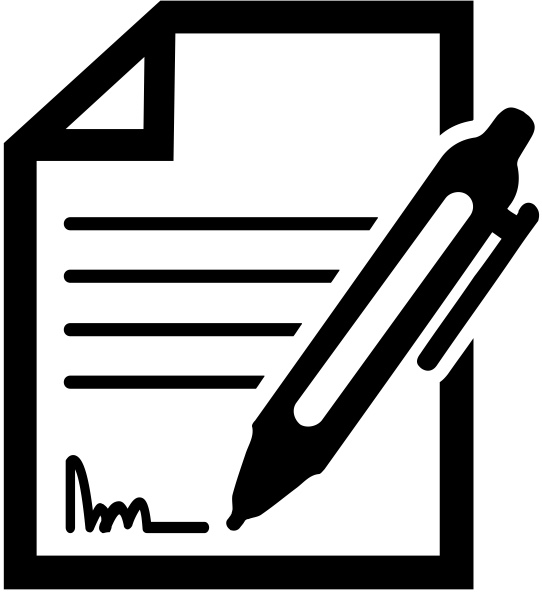 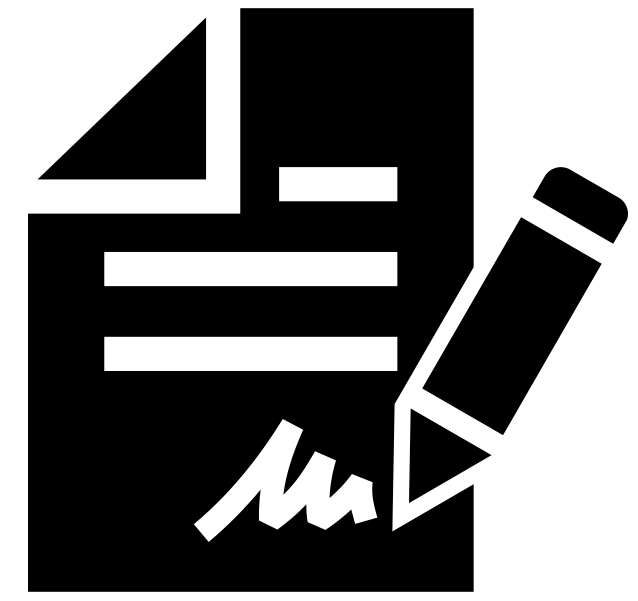 MODEL AGREEMENT
WHAT ARE PUBLISHING AGREEMENTS?
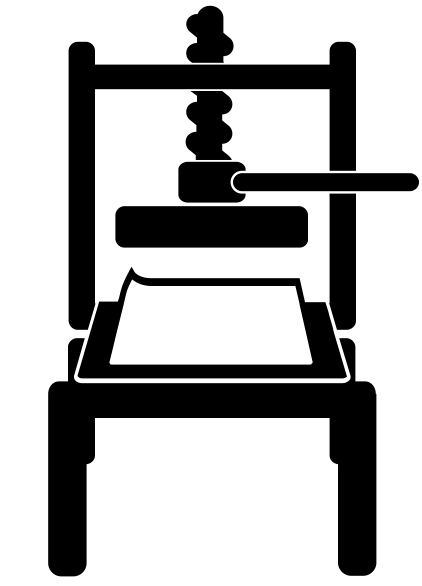 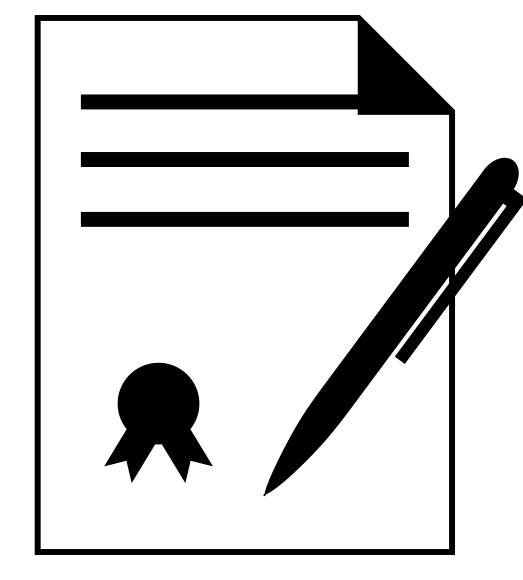 WHAT ARE PUBLISHING AGREEMENTS?
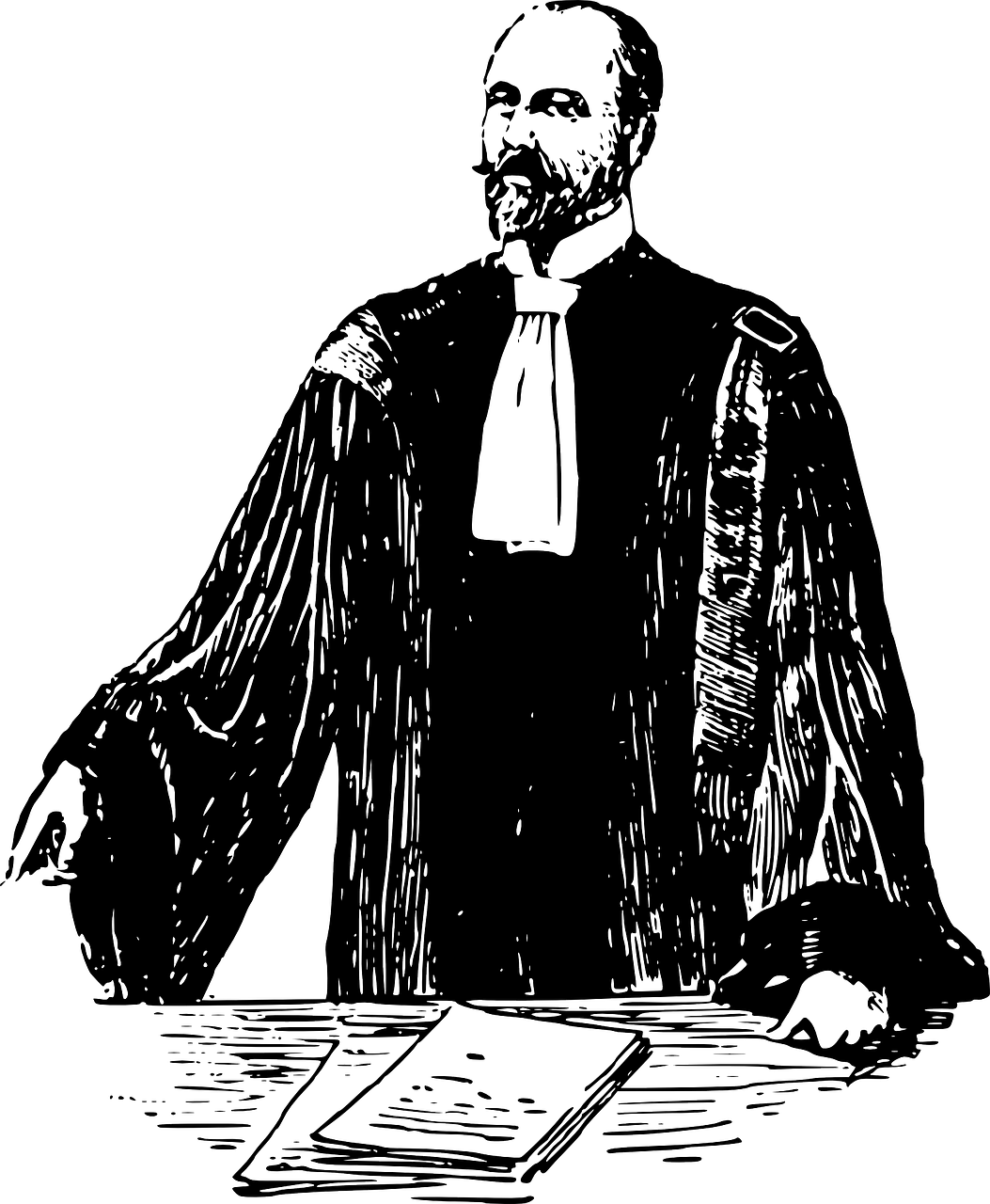 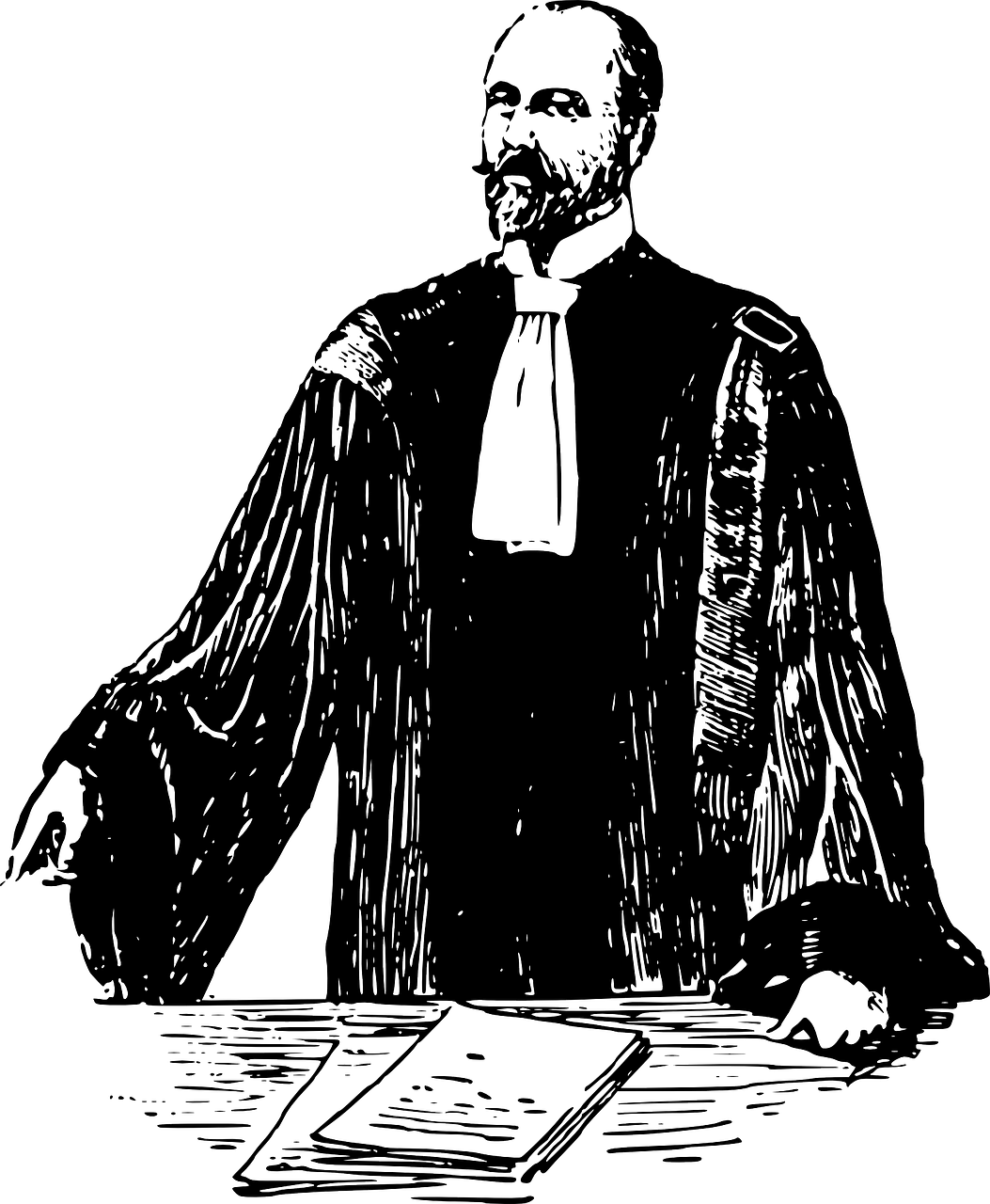 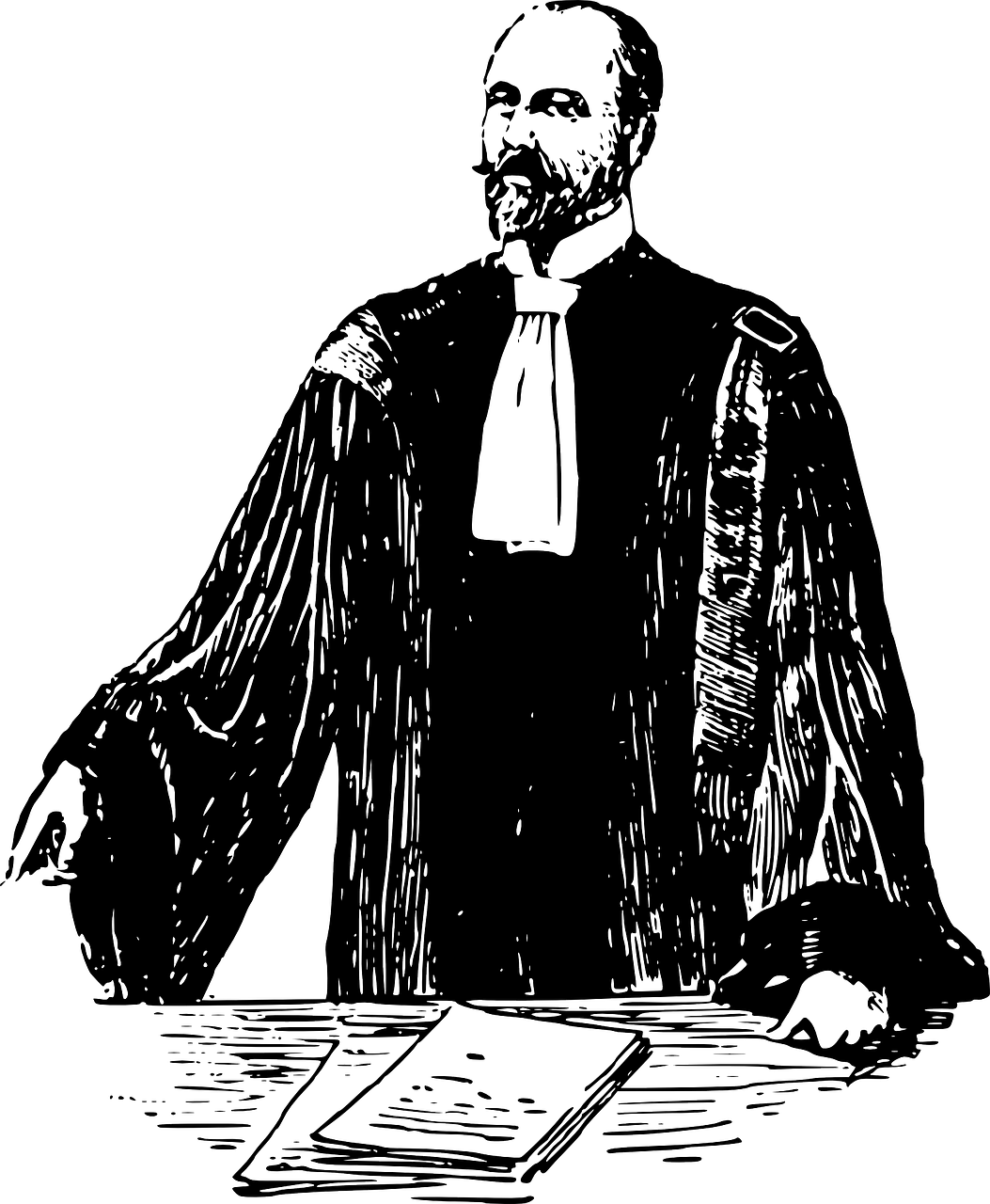 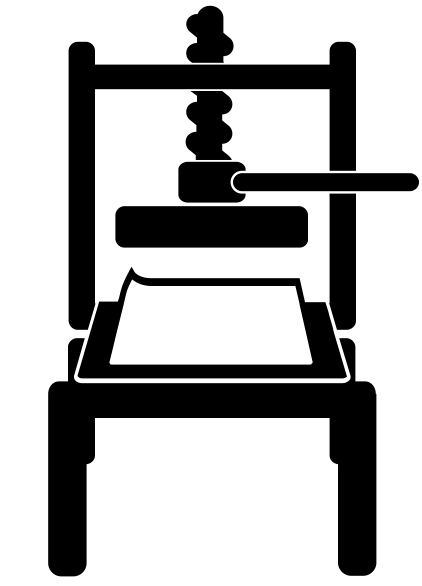 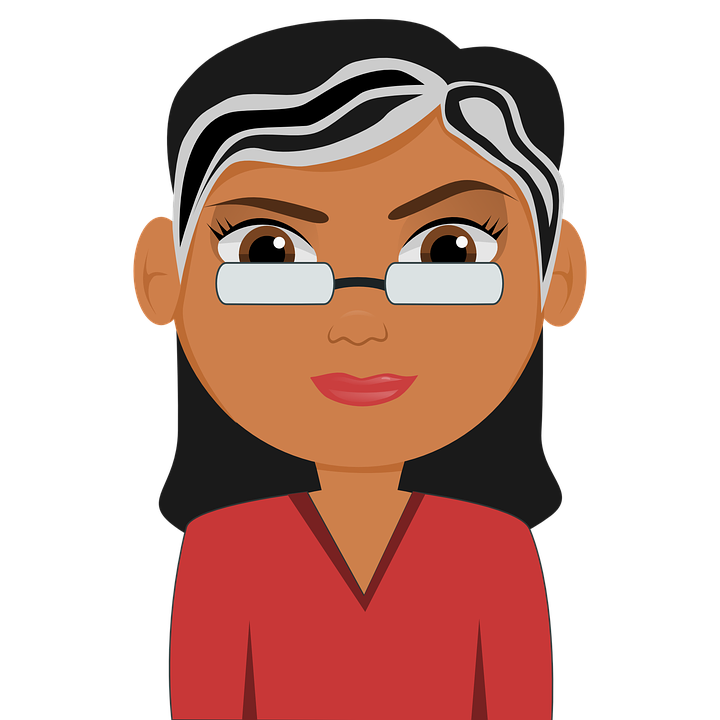 WHAT ARE PUBLISHING AGREEMENTS?
…RUDE.
LIAISON!!
NOOO!!!!
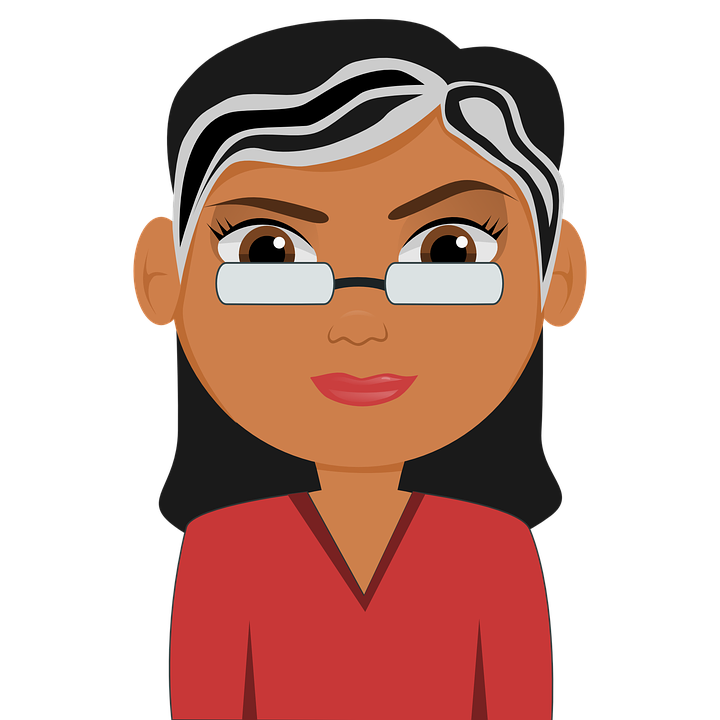 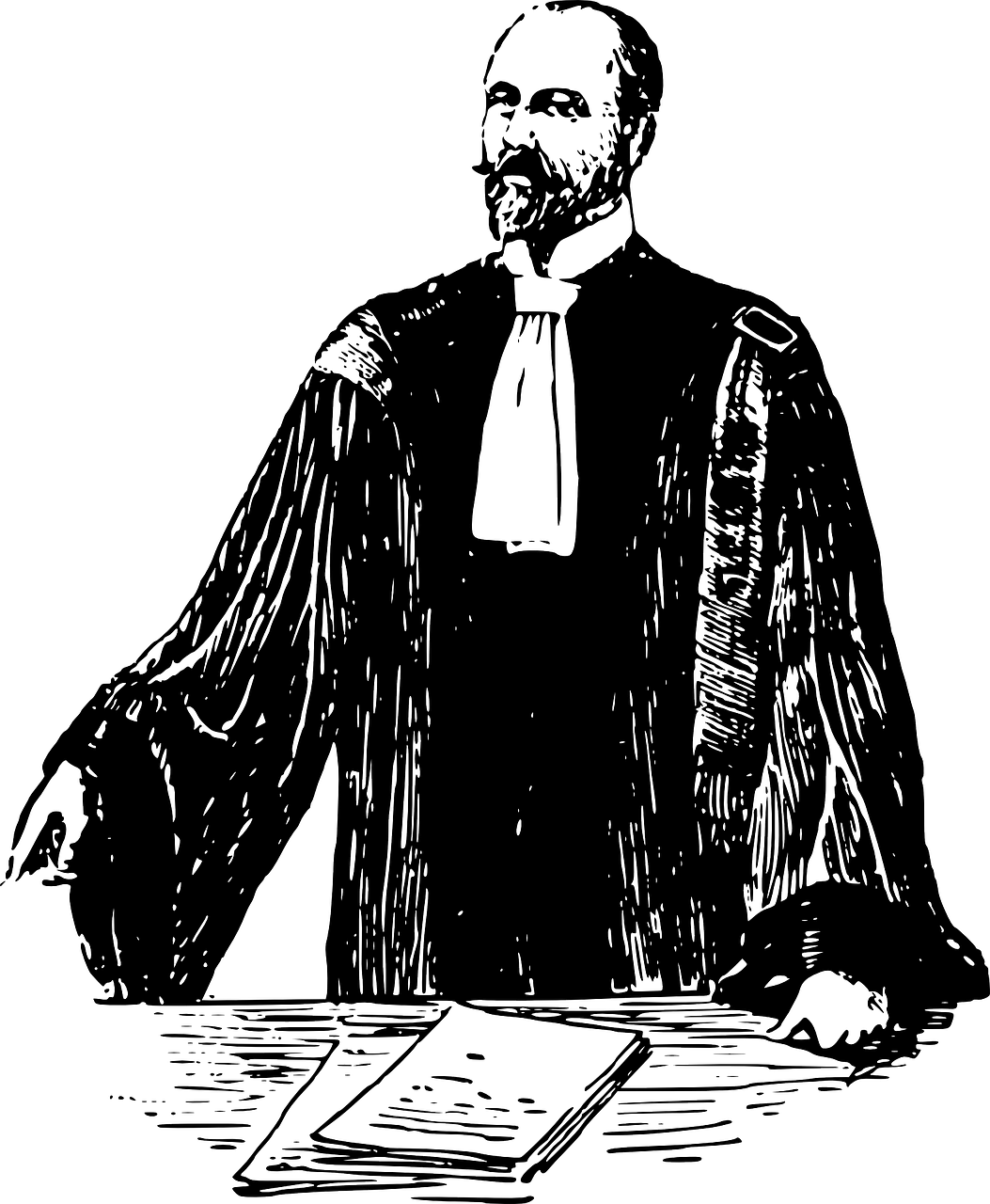 PAM’S PUBLISHING AGREEMENT
“Author’s rights…”
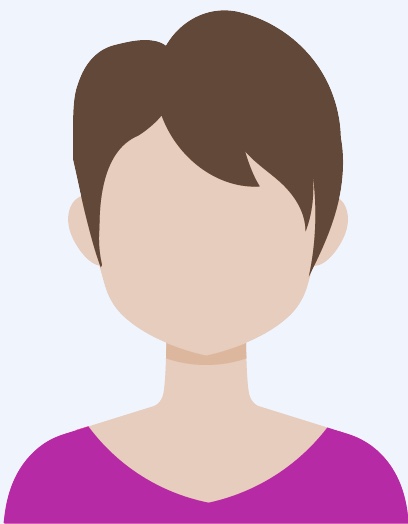 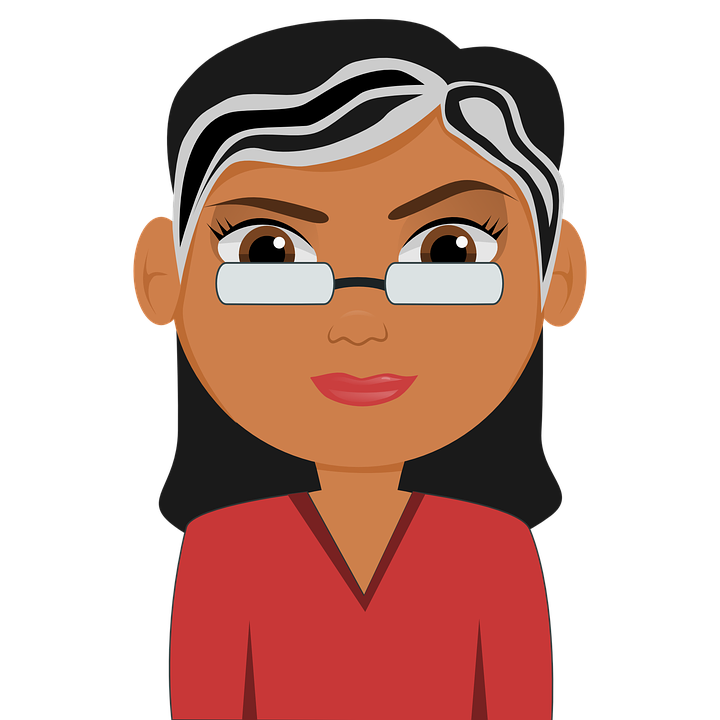 PAM’S PUBLISHING AGREEMENT
PEW
PAM MAKES HER OWN RULES!!
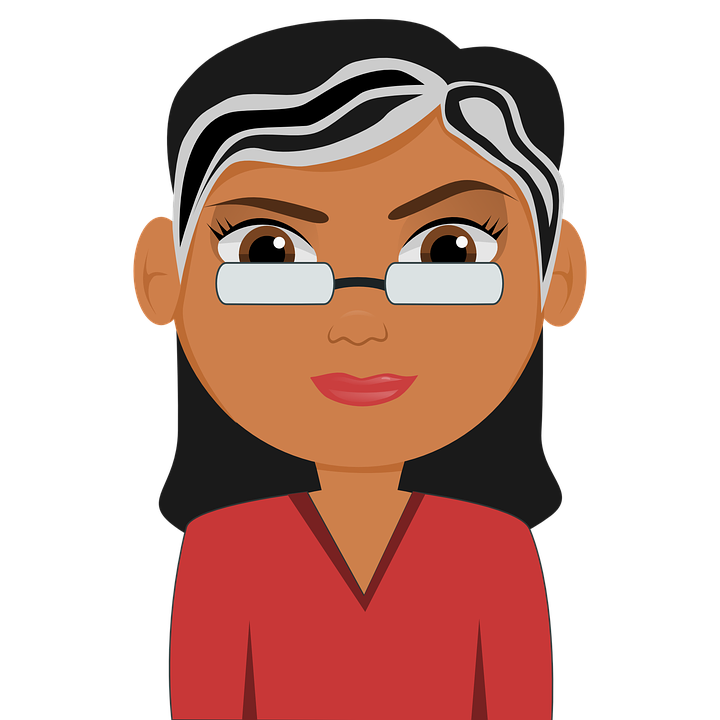 PEW
PAM’S PUBLISHING AGREEMENT
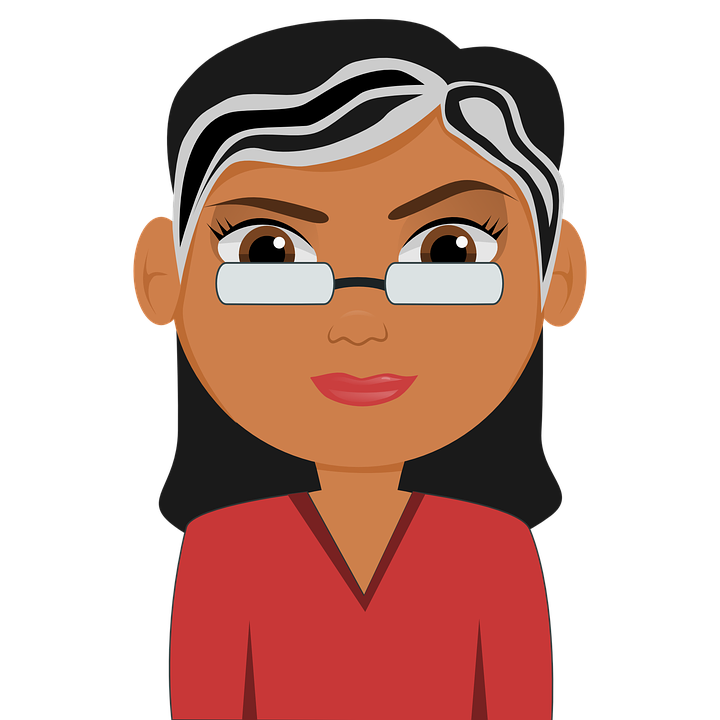 EMAIL
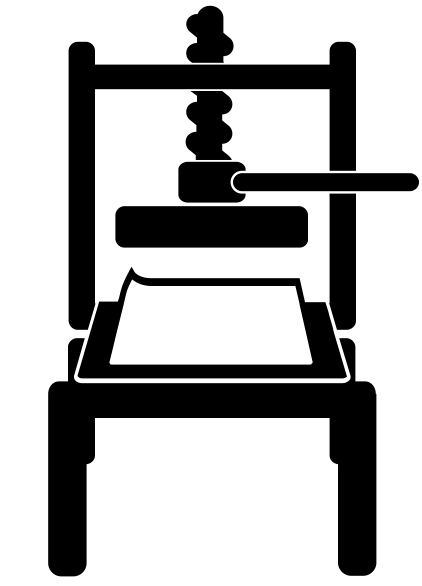 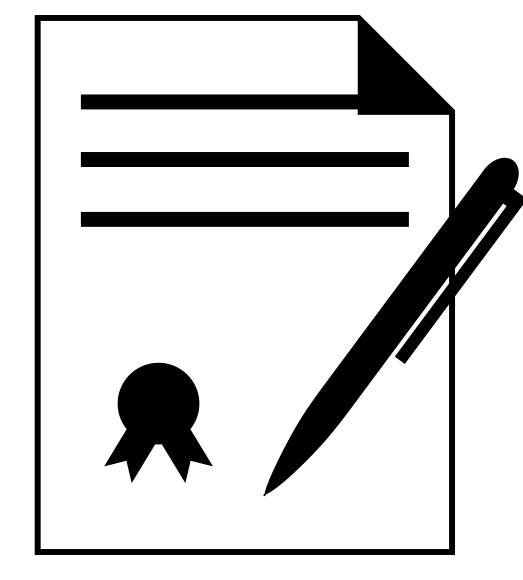 PAM’S PUBLISHING AGREEMENT
PAM’S COMMITMENTS/ NEEDS:

MAKE WORK OPENLY ACCESSIBLE 	(commitment to granting agency)

 RETAIN A NON-EXCLUSIVE LISCENCE 	(commitment to employer)

DOWNSTREAM USES
       	(for future conferences, lectures, etc.)

4.   GIVE RESEARCH PARTICIPANTS COPY
	(commitment to participants)
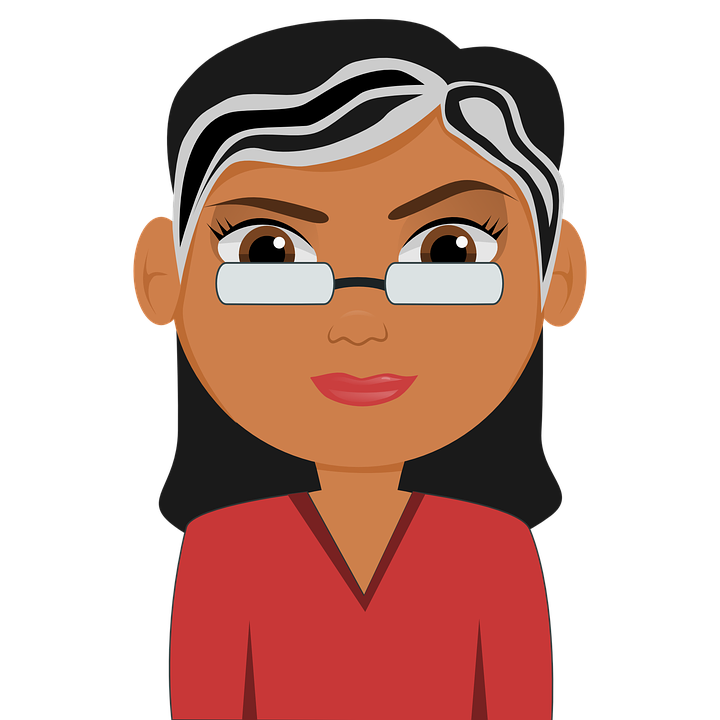 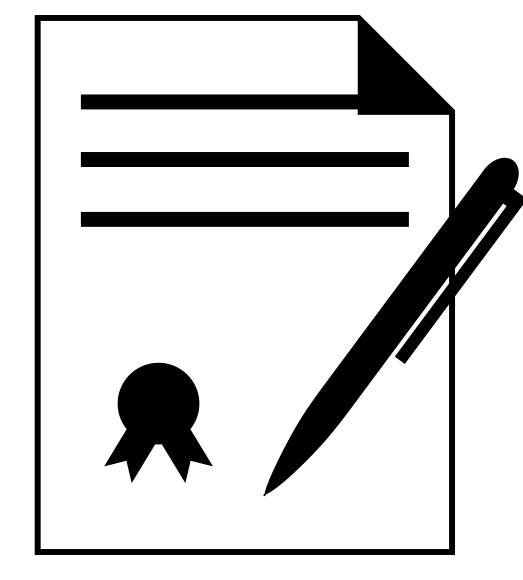 PAM’S PUBLISHING AGREEMENT
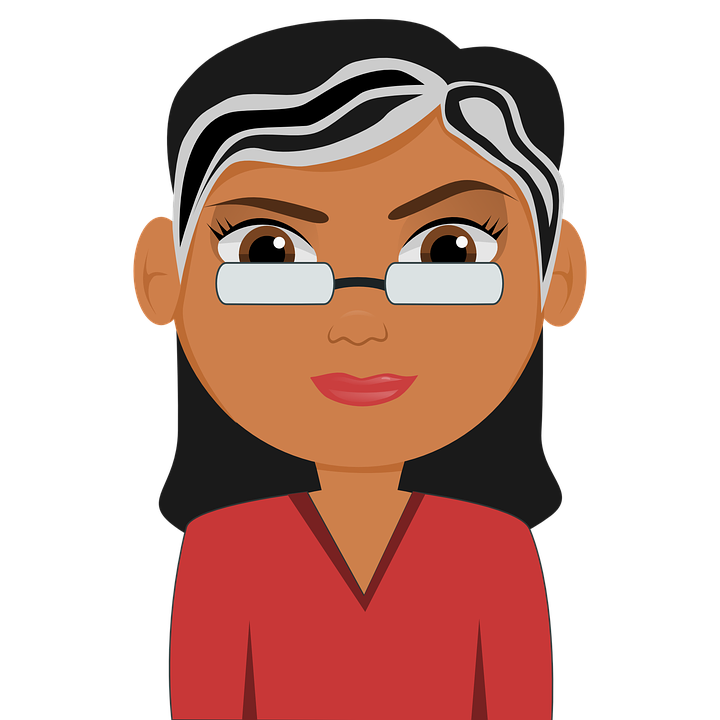 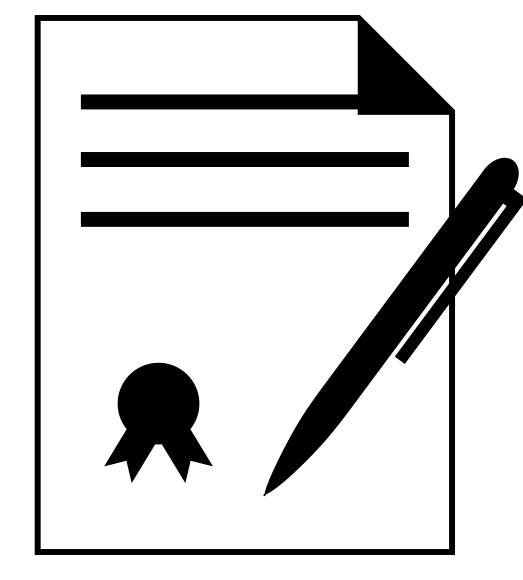 PAM’S  NEEDS
V.
PAM’S PUBLISHING AGREEMENT
THAT FULFILLS THE REQUIREMENT!
ZOINKS!
“Author Rights Retained ”
“…sharing it in an open access repository…”
“nominal author copyright”
“…licence to publish…”
“…copyright transfer.”
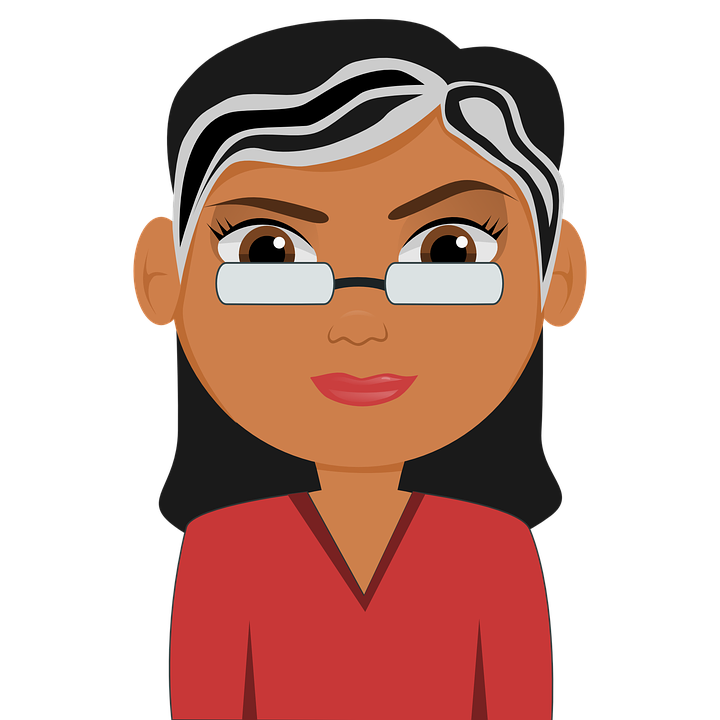 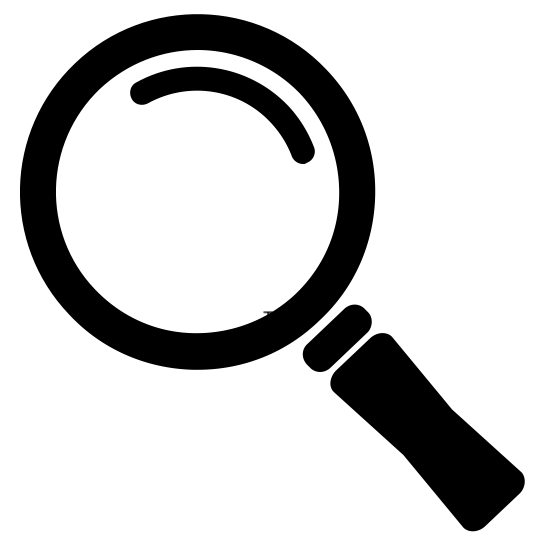 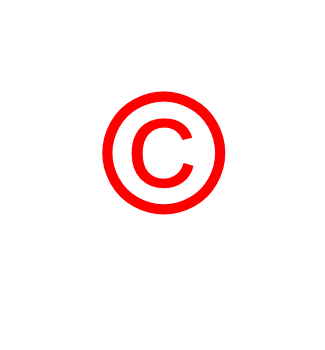 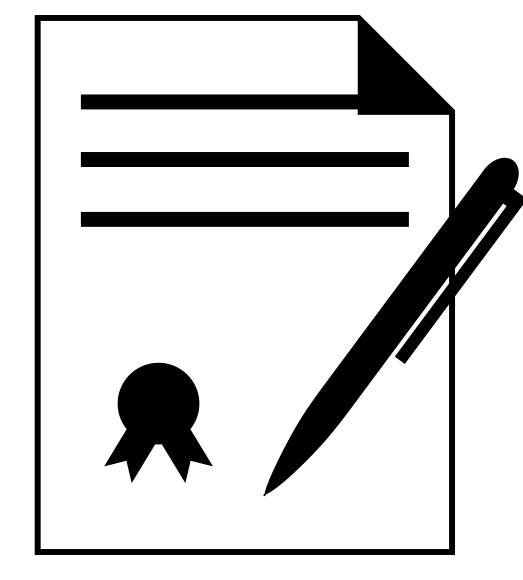 PAM’S PUBLISHING AGREEMENT
“Author Rights Retained ”
PAM’S COMMITMENTS/ NEEDS:

MAKE WORK OPENLY ACCESSIBLE 	(commitment to granting agency)

 RETAIN A NON-EXCLUSIVE LICENCE 	(commitment to employer)

DOWNSTREAM USES
       	(for future conferences, lectures, etc.)

4.   GIVE RESEARCH PARTICIPANTS COPY
	(commitment to participants)
WHERE DO I SIGN?!
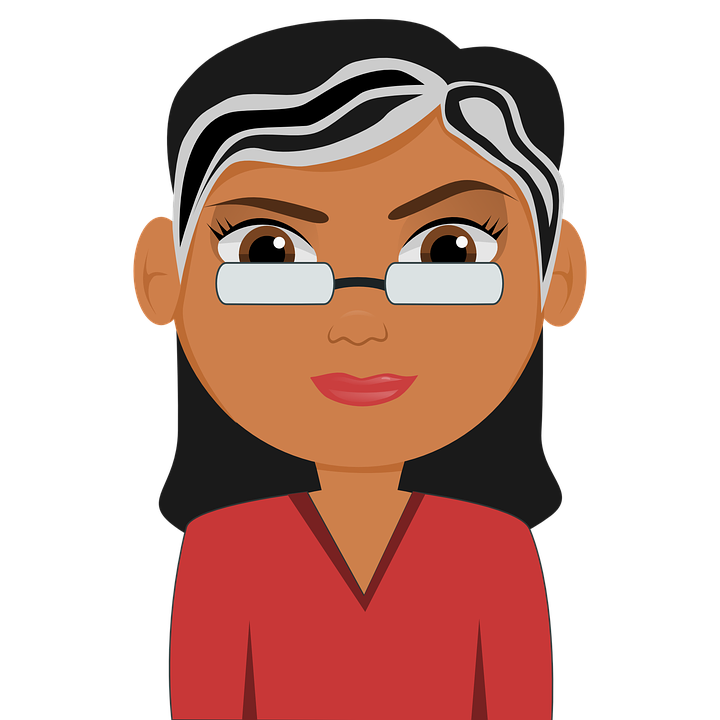 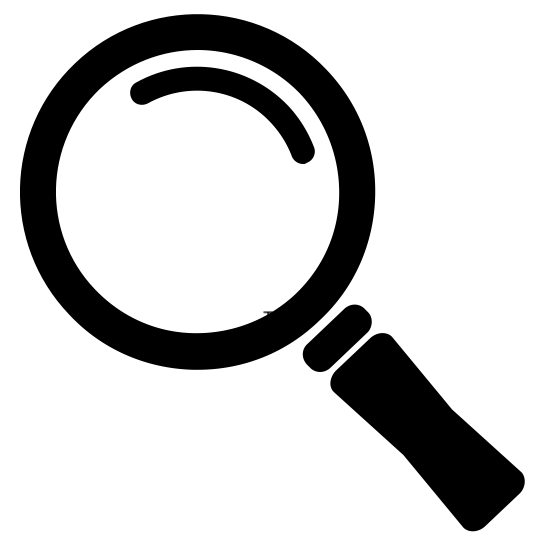 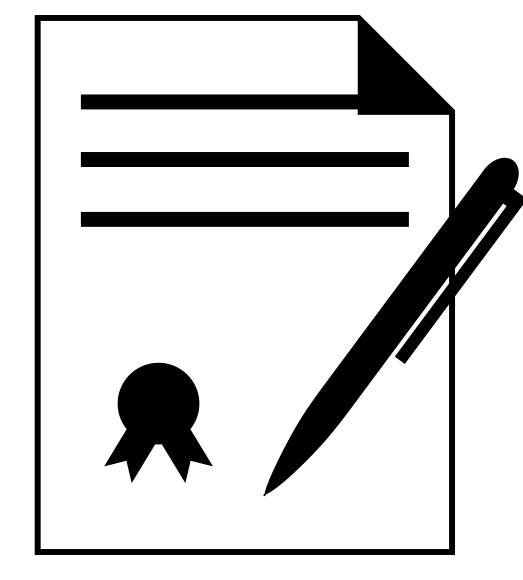 PAM’S PUBLISHING AGREEMENT
"The Publisher’s permission to reuse the Contribution pursuant to this Paragraph 20 does not affect the Contributing Author’s obligation, with respect to any such reuse, to secure permissions for the inclusion within the Contribution of third parties’ copyright-protected material.”
WHO STILL WANTS PRINT?
WHAA….?
“...print... ’’
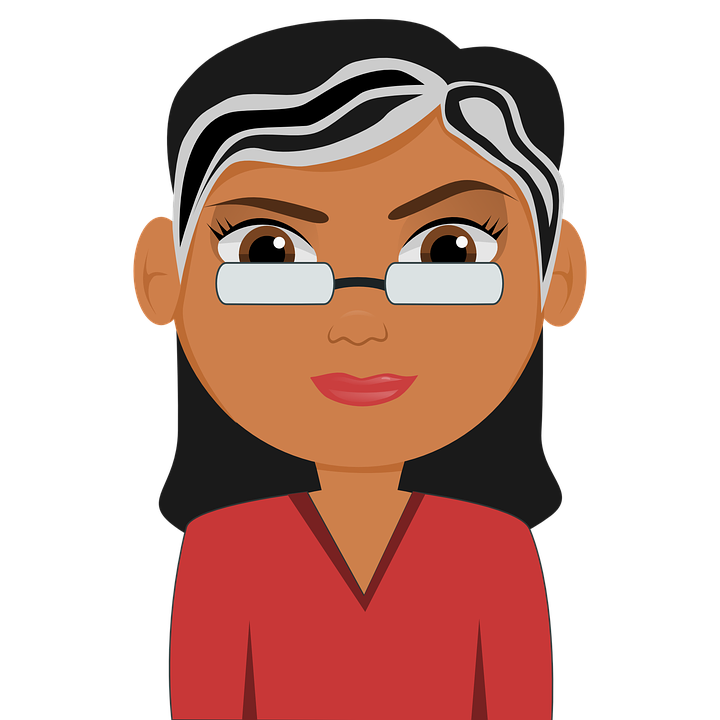 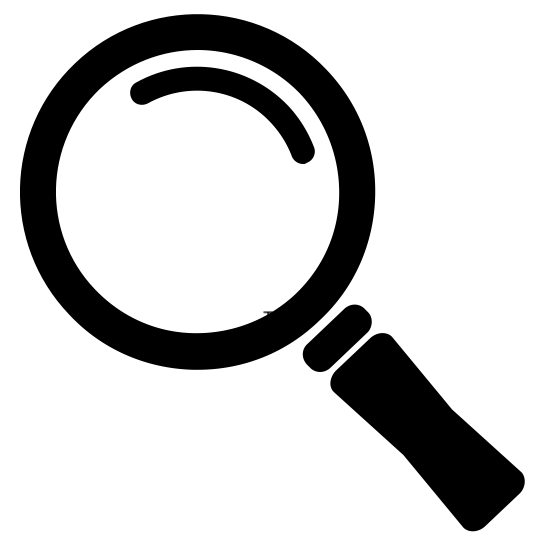 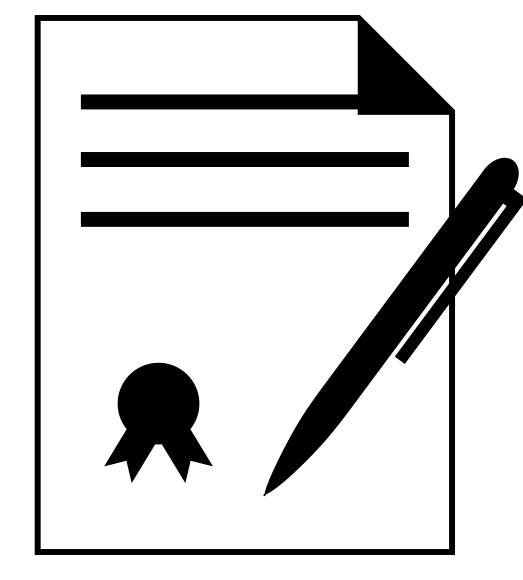 PAM’S PUBLISHING AGREEMENT
HEY AMANDA! YOU GOT A MINUTE?
THANKS, AMANDA!
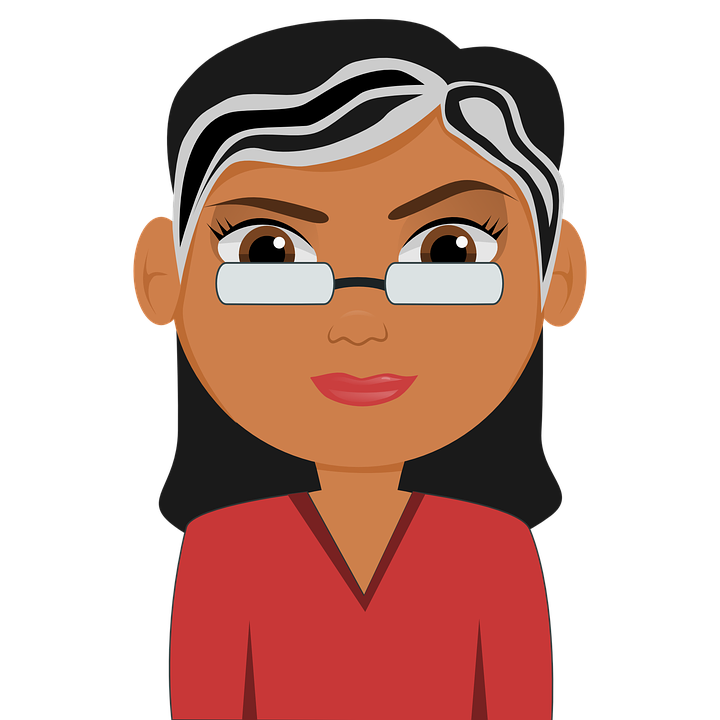 I GOT ‘CHU
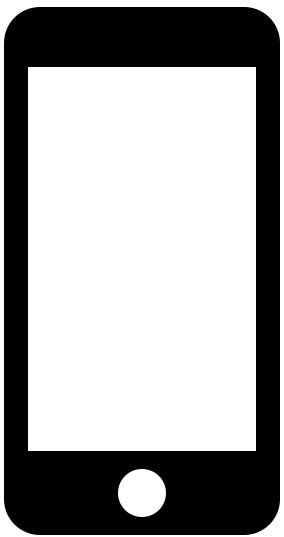 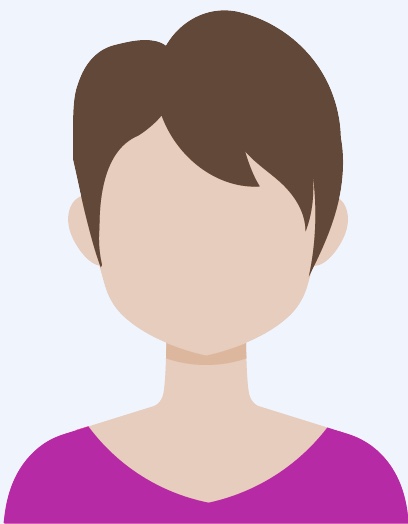 PAM’S PUBLISHING AGREEMENT
SAVED!
NOT ALONE!!
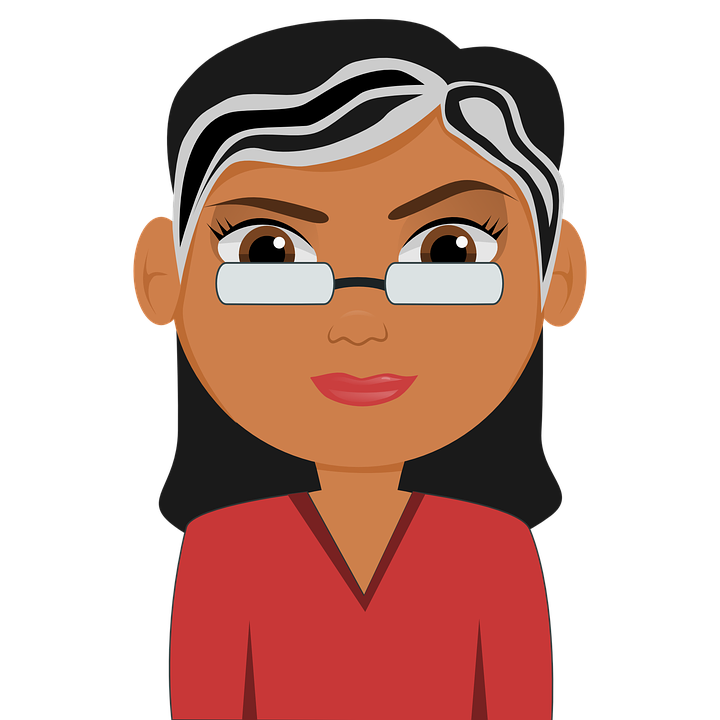 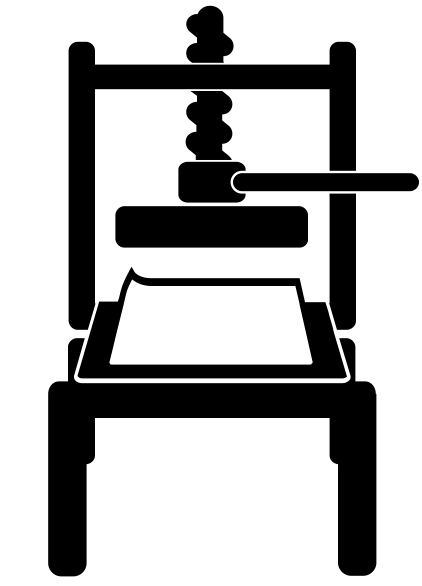 CONFIRMATION
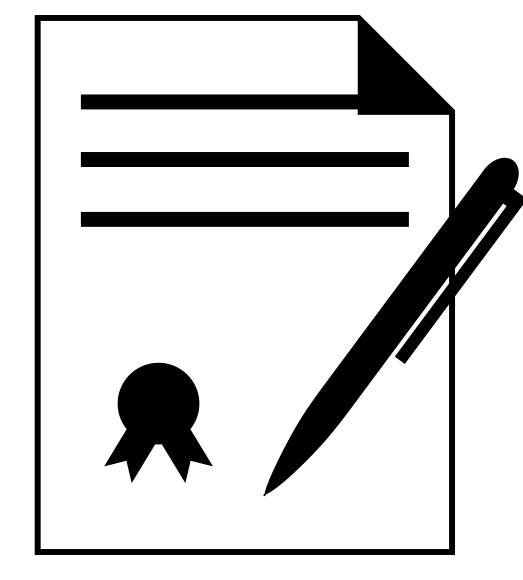 EMAIL
THE WORLD OF ACADEMIC PUBLISHING
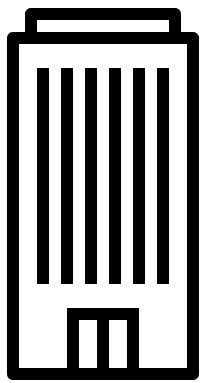 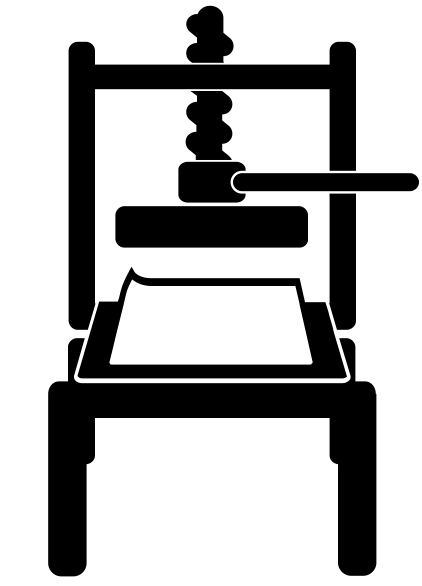 …
$
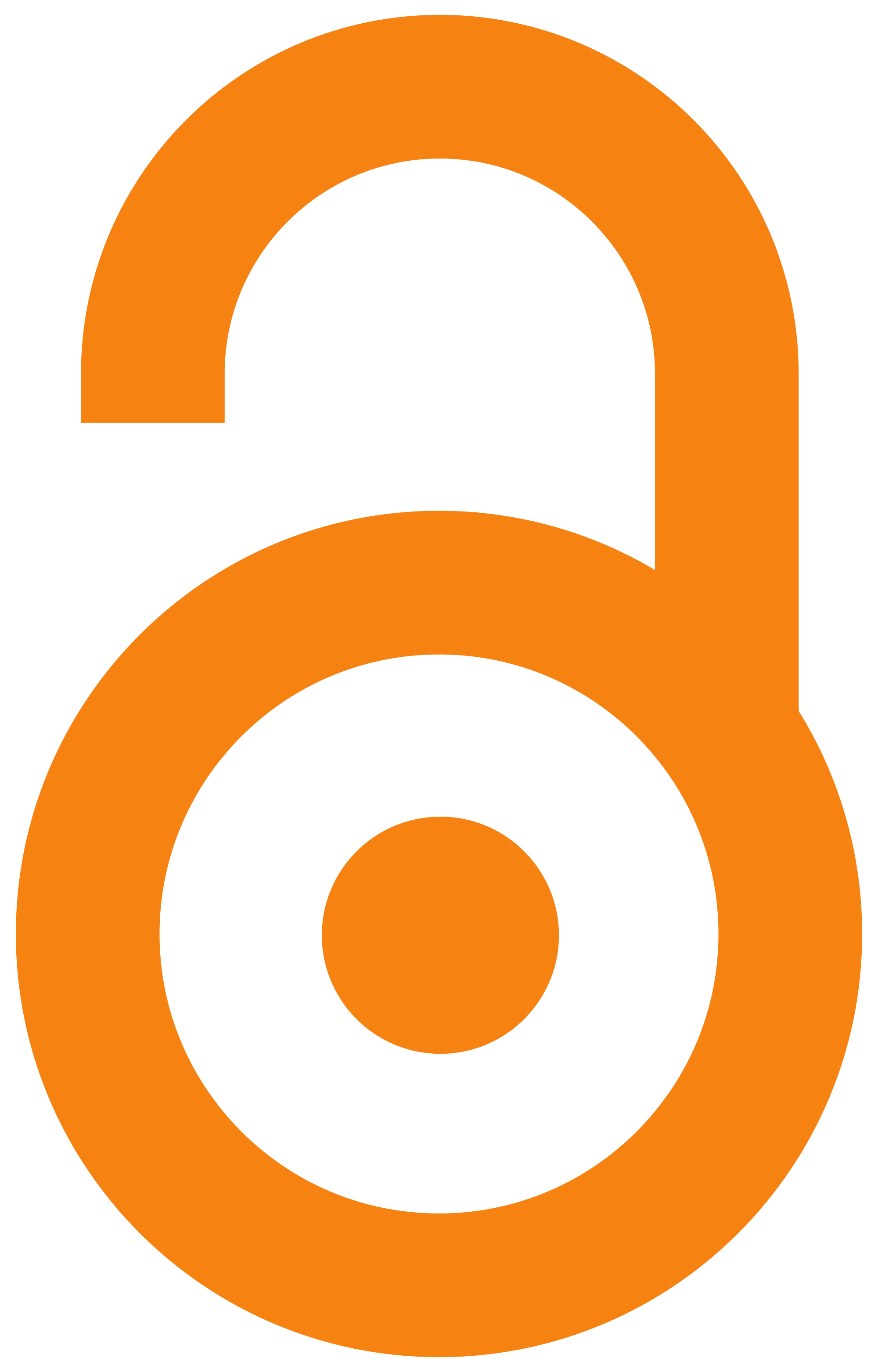 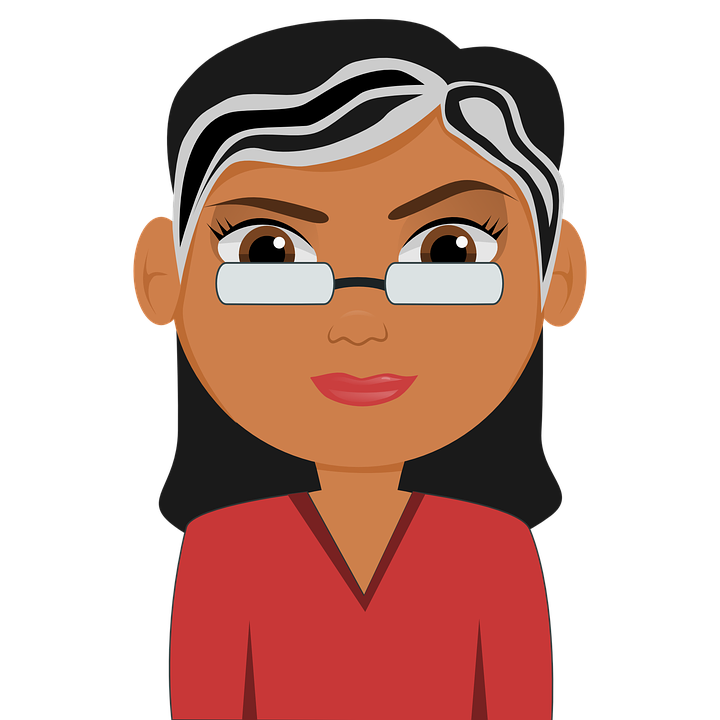 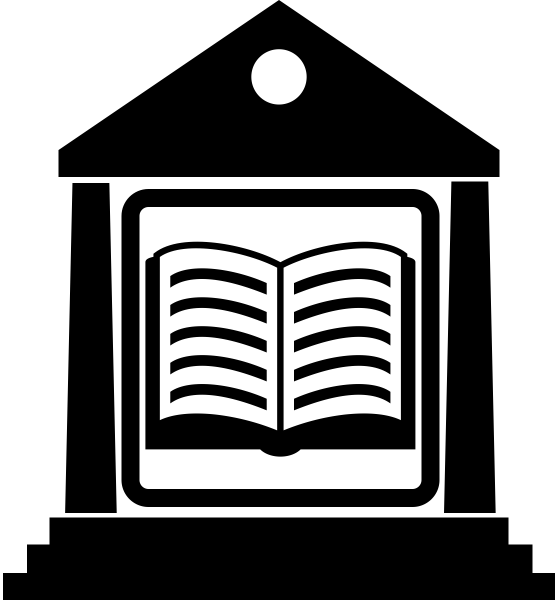 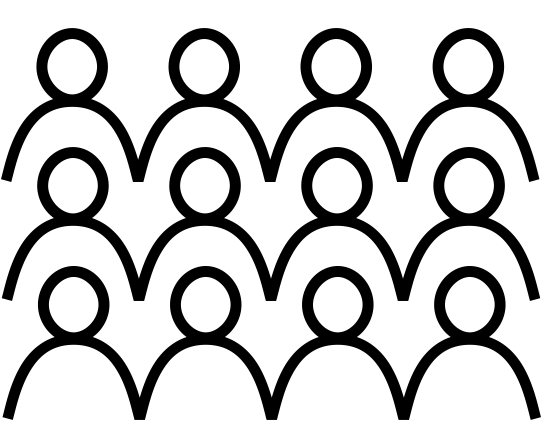 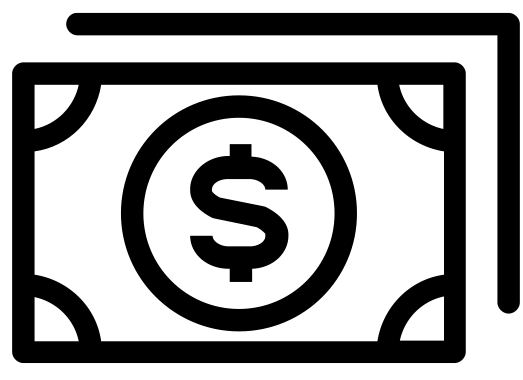 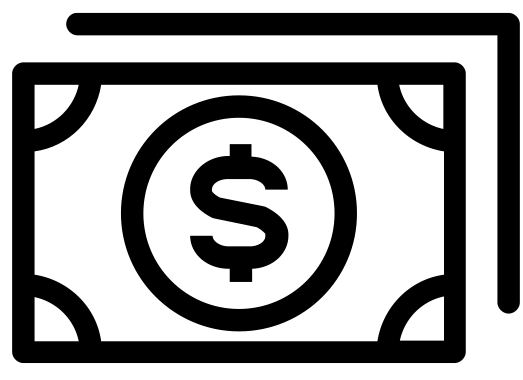 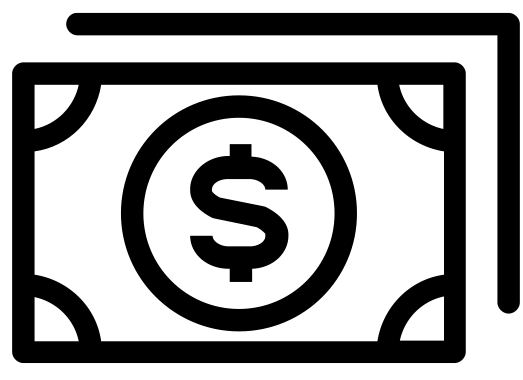 THE WORLD OF ACADEMIC PUBLISHING
THE END.
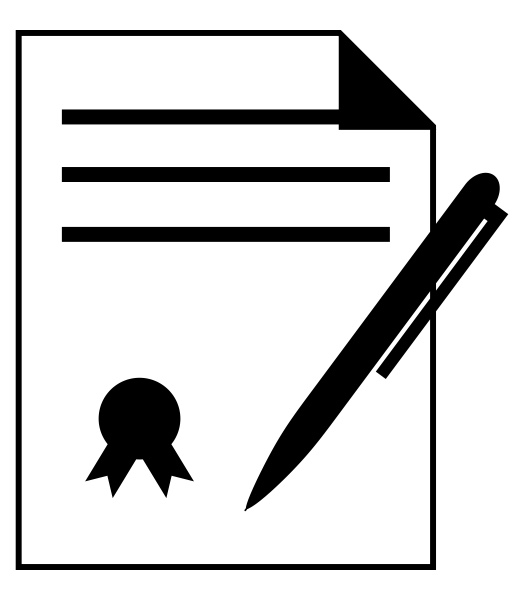 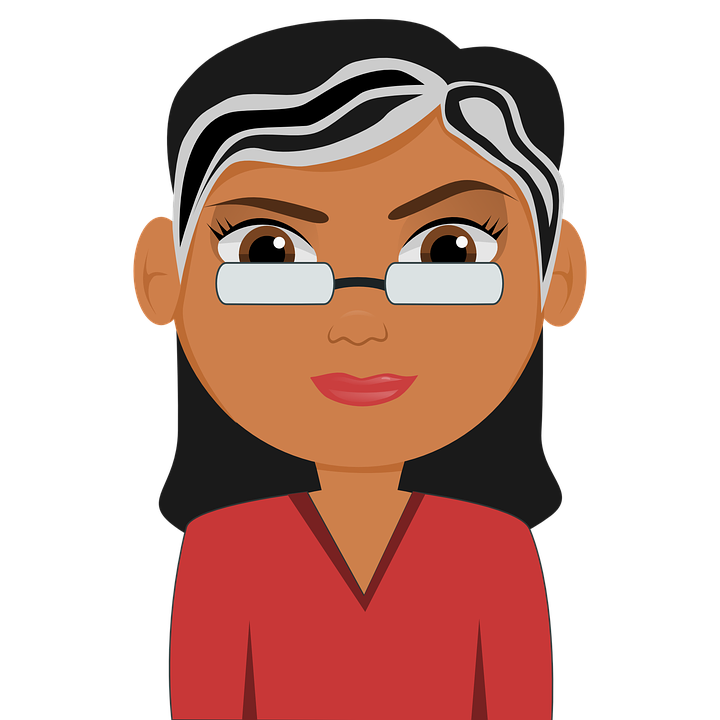 LEARNING OBJECTIVES
You should now be able to:

Identify key elements of an academic publishing agreement

Locate support regarding author’s rights and publisher negotiations in a post-secondary context

Understand the evolving scholarly communication ecosystem
THANK YOU FOR YOUR ATTENTION
[Speaker Notes: 34. This has been the University of Alberta’s Opening Up Copyright Module on SOCAN v. Bell.  Thank you for your attention. [C]]
QUESTIONS
1. The standard form publishing agreement is:
a.     Negotiable, but only with an expensive, fancy lawyer 
b.     Written in stone
c.     Based on an equal partnership between the author and the publisher
d.     Negotiable and should be carefully examined

2. When analyzing an academic publishing agreement, it is important to compare your existing commitments, the     granting agency requirements, and the ways in which you intend to use your work in the future against the terms of the publishing agreement. True or False?
3. Failure to comply with a granting agency’s open access policy may result in
a.     A lawsuit
b.     An article not being published
c.     It becoming more difficult to receive funding from that agency in the future
d.     Increased teaching load
QUESTIONS
4. When interpreting the language of an academic publishing agreement it is critical to review
a.     The “Authors Rights Retained” section of the publishing agreement
b.     Your employment contract
c.      Every detail of the Copyright Act
5. If language in the agreement is unclear, it is a good idea to contact
a.   The publisher’s liaison
b.    Your institution’s copyright expert
c.    Your institution’s copyright expert
d.    Any or all of these
QUESTIONS
6. The changing world of scholarly communications is characterized by:
a.   Publishers embracing open access
b.   Governments no longer funding research
c.   Libraries and taxpayers refusing to pay for articles
d.   The evolving nature of publishing agreements

7. Granting agencies often require:
a.   That articles only be made available in print
b.   That authors ensure their articles are made open access
c.   That Participants receive a copy of research articles
d.   A promise of a first born child
IMAGES AND SOUND RECORDINGS
Images Credits (in order of appearance):
[Pam] https://pixabay.com/en/teacher-bookworm-glasses-professor-359311/ 
Szymonowicz, Daria (n.d.). Essay. The Noun Project. CC BY. https://thenounproject.com/search/?q=essay&i=1353220# 
Wibowo, Setyo Ari.(n.d.). Agency. CC BY. The Noun Project. CC BY. https://thenounproject.com/search/?q=AGENCY&i=1079410
[open access logo] https://commons.wikimedia.org/wiki/File:Open_Access_logo_PLoS_white.svg
Brandify.(n.d.). Computer. CC BY. The Noun Project. https://thenounproject.com/search/?q=computer&i=2137706
Belochkin, Vladimir. (n.d.). Contract. The Noun Project. CC BY. https://thenounproject.com/icon/869929/
Wohlwend, Michael. (n.d.). Gutenberg press. The Noun Project. CC BY.  https://thenounproject.com/icon/86670/
Naidenovski, Zlatko. (n.d.). Mouse. The Noun Project. https://thenounproject.com/search/?q=MOUSE&i=115241 ProSymbols. (n.d.). Copyright. The Noun Project. CC BY.  https://thenounproject.com/search/?q=COPYRIGHT&i=793324
Alam, Robiul. (n.d.). Contract. The Noun Project. CC BY. https://thenounproject.com/search/?q=CONTRACT&i=1237314contract
[Poe] -https://pixabay.com/en/american-author-drawing-1296393/
Ionescu, Georgina. (n.d.). Contract [Trade Agreement]. The Noun Project. CC BY. https://thenounproject.com/search/?q=contract&i=2077576
[Lawyer} https://pixabay.com/en/lawyer-attorney-barrister-judge-28838/
Magnifying Glass  By Presenttas. (n.d.). Maginifying Glass. The Noun Project. CC BY.  https://thenounproject.com/search/?q=MAGNIFYING%20GLASS&i=1067096
[Amanda] . https://pixabay.com/de/illustrations/avatar-kunden-kundschaft-ikonen-2191932/
 Three Six Five. (n.d.). Phone. The Noun Project. CC BY. https://thenounproject.com/search/?q=phone&i=1354627
[open access logo] https://commons.wikimedia.org/wiki/File:Open_Access_logo_PLoS_white.svg
Crosswell, Rob. (n.d.). Library. The Noun Project. CC BY. https://thenounproject.com/crosswellrob/uploads/?i=1122689
Magicon. (n.d.). Crowd. The Noun Project. CC BY. https://thenounproject.com/search/?q=crowd&i=902535 
BomSymbols. (n.d.). Money. The Noun Project. CC BY. https://thenounproject.com/search/?q=MONEY&i=890872
LICENSING AND ATTRIBUTION
Suggested Citation:
University of Alberta. 2018. “Publishing Agreements” Opening Up Copyright Instructional Module. https://www.ualberta.ca/copyright/resources/opening-up-copyright-instructional-modules 

For the project overview and complete list of modules please visit the project website at: https://www.ualberta.ca/copyright/resources/opening-up-copyright-instructional-modules 

Questions, comments, and suggestions should be directed to the University of Alberta’s Copyright Office at: copyright@ualberta.ca 

This module is made available and licensed under a Creative Commons Attribution 4.0 International Licence
CONTRIBUTORS
Copyright Office
Centre for Teaching and Learning
Technologies in Education
Cosette Lemelin   
   Graeme Pate
   Krysta McNutt
Anwen Burk
Adrian Sheppard
Amanda Wakaruk
University of Alberta Libraries
School of Library and Information Studies
Toby Grant
Julia Guy
Kris Joseph
Michael B. McNally
Michelle Brailey
ACKNOWLEDGEMENT
Opening Up Copyright modules were initially funded through the University of Alberta, Centre for Teaching and Learning’s Teaching and Learning Enhancement Fund (TLEF) with in kind contributions from the Copyright Office and the School of Library and Information Studies.
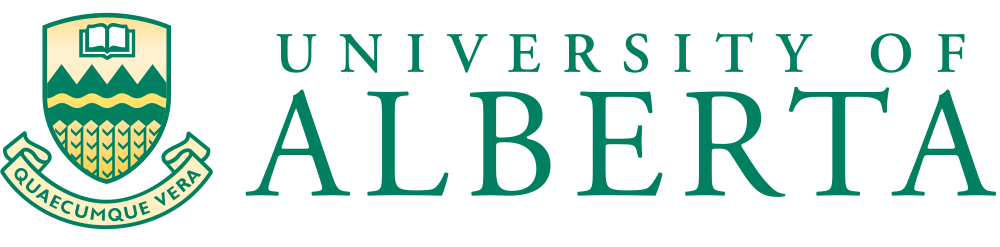